Can electronic monitoring + home detention reduce re-offending?
Jenny Williams
University of Melbourne 
Don Weatherburn
NSW Bureau of Crime Statistics and Research
Australia’s imprisonment rate has more than doubled since 1988
2
The NSW prison population has risen by a third since 2013
3
EM seems to be a promising alternative
Di Tella & Schargrodsky (2013)
Examined Argentina’s pre-trial use of EM
Available for all crimes 
EM reduced recidivism by 11-23 pp. relative to prison
Henneguelle, Mommery & Kensey (2016)
Evaluated France’s pilot of EM as front-end alternative
EM reduces recidivism by 6-7 pp. after five years
Marie (2009)
Evaluates UK’s use of EM as back-end alternative
Available for violent crimes
EM reduces recidivism by 6 pp. after one year
4
EM in NSW
Linked to home detention (HD)
Available in NSW since 1997
Had a strong rehabilitation focus until late 2007
Shifted focus to deterrence in late 2007 (CCMG)
Likelihood of a positive recommendation fell
Judges became less likely to request EM assessment
5
6
CCMG disbanded in 2013
A free pass to paroled crooks

“NSW criminals on parole will be given new-found freedom after the state government dumped its specialist monitoring group.”
Barclay Crawford, State Political Reporter, Sydney Daily Telegraph, January 13th, 2013
7
Current policy
Expand the use of EM
New offender electronic monitoring equipment introduced
Now applied to high-risk DV offenders
Can also be applied to offenders serving intensive correction orders
8
Eligibility for EM in NSW
Step 1: 
Court must first decide if prison is appropriate and, if so, select a sentence length
Step 2
If the sentence length is <= 18mths
Offences are not violent or threatening
Past offences not violent or threatening
Step 3
Then the offender can be referred for EM suitability assessment
9
Suitability for EM
Suitability assessment conducted by:
NSW Community Corrections Service 
If the offender:
Poses no substantial threat to family or community
Can be managed successfully on home detention
And family/co-residents consent to home detention
Then the probation and parole service can recommend HD/EM to the court but…
Final decision is up to the court
10
EM in practice
Can’t leave home without approval
Can get approval for work, medical appointments etc.
Movement outside home based on agreed schedule
Real time compliance with schedule checked using EM
Breach of schedule results in issue of arrest warrant
Participation in rehab programs mandatory
11
Aim of the current study
Find out whether EM reduces re-offending more effectively than prison
12
Empirical set-up
Probability of re-offending by offender i
13
Empirical set up
β measures the effect of EM on reoffending
EMi measures whether offender i got EM
14
Empirical set-up
Β΄ measures the effect of the Xi on reoffending
Xi measures other factors  that might affect re-offending
15
Empirical set-up
16
But the problem is….
Recidivism
Penalty
Unmeasured factors
Remorse
Family ties
Employment
Etc.
If we don’t do something about this our estimate of the effect of EM (β) will be biased and inconsistent
17
The solution…..2SLS
Find a factor (called an instrument) that influences penalty choice but has no effect on re-offending except through the penalty chosen
18
What might such a factor be?
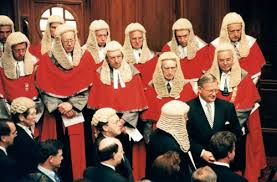 JUDICIAL DISPARITY IN SENTENCING OF COURSE !!!!!
19
Why?
Judicial officers differ in proclivity to use EM
They don’t get to choose the cases they hear
They are effectively randomly assigned
And all this means………………………
20
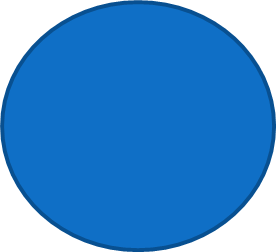 EM vs. Prison
Recidivism
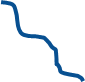 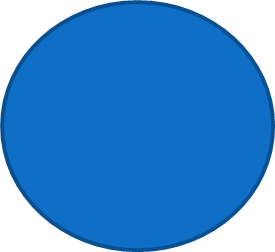 Proclivity to recommend EM
21
Data
Data Sources:
ROD
OIMS
The analysis sample (N = 7,366)
All those who first became eligible for EM between 2000 and 2007 regardless of whether they got EM or prison
The full sample (N = 16,066)
All EM eligible offences in ROD receiving prison or EM 
Used to calculate judge proclivity for EM
Re-offending (following index) measured till Sept 2016
22
Exclusions
Cases before 2000 or after 2007
Cases where judge has dealt with < 10 EM eligible cases
Cases with non-eligible EM offences or sentences
Cases heard in courts with less than 2 judges
Randomisation is at the court level
Cases where the offender does not live in Sydney
EM confined mainly to urban areas
Cases where the offender is identified as Aboriginal
Very different relationship with the CJS
23
Variables
Primary dependent variable:
Re-appearance in court within 24 months ‘free’ time
Secondary dependent variables:
Re-appearance within 12,24,36, 60….120 months
Controls
Age
Gender
# court appearances in last five years
Legal representation
Offence type
24
Constructing the IV
Compute the leave out mean for judge i and case j
Leave out mean = proportion of all cases (except case j ) where judge i imposed EM
Regress the leave out mean on a set of fully interacted court and year of finalisation fixed effects
(This controls for differences across time and courts in the types of cases heard or the culture of strictness)
The residual from this regression becomes the instrument (IV)
25
What does the IV distribution look like?
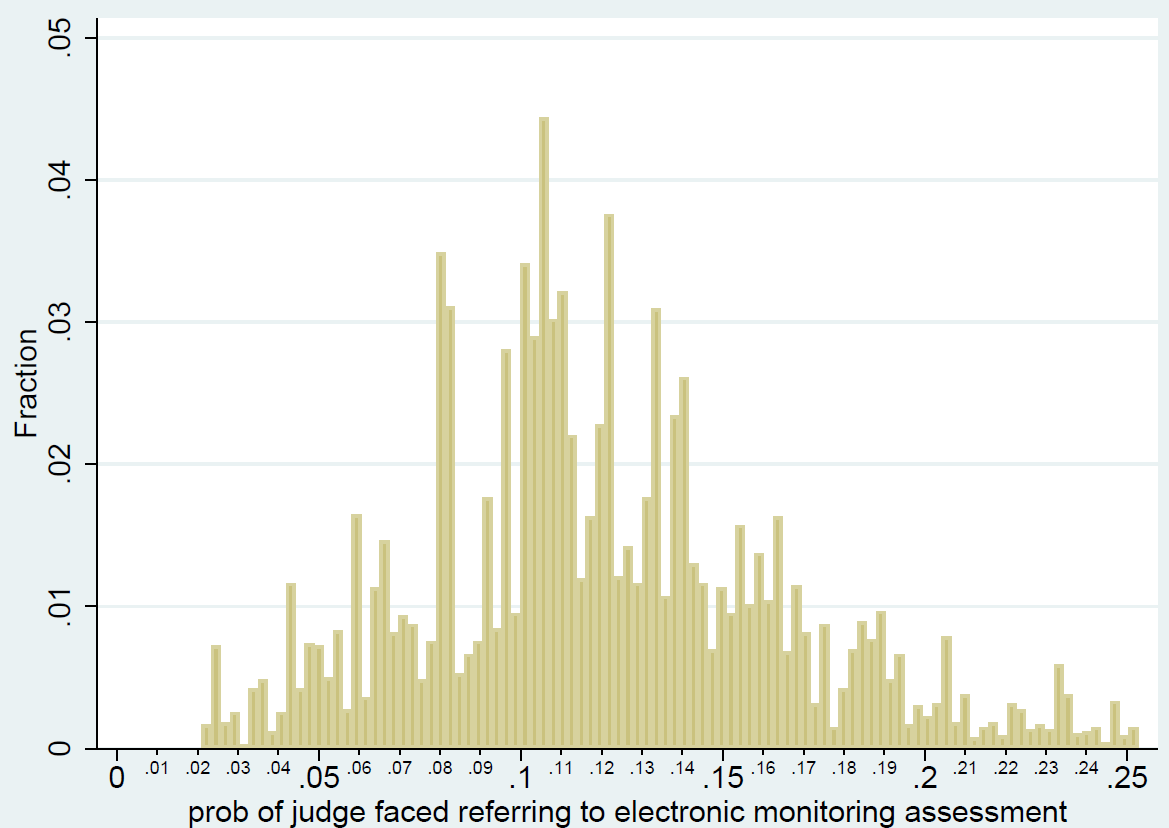 26
2SLS analysis
First stage:
Instrument
Other controls
Second stage:
27
Assumptions
Exclusion
Judge’s tendency to refer for assessment impacts re-offending only through the choice of sentence
Random assignment
Judge’s tendency to refer for assessment is random, conditional on court x year fixed effects 
Relevance
Judge’s tendency (IV) must be a strong predictor of sanction choice
Monotonicity
Judge’s tendency to refer must affect all subgroups of offenders in the same direction (or not have any significant effect)
28
First stage estimates and tests
***p<0.01, **p<0.05,*p<0.1
Conclusion 1: IV is strong; model is not under-identified
Conclusion 2: Adding controls doesn’t change proclivity estimates
29
Further random assignment test
30
Baseline IV Results: Re-offending in 24 months free time
***p<0.01, **p<0.05,*p<0.1
31
Robustness tests
***p<0.01, **p<0.05,*p<0.1
Slightly different results for offenders not previously imprisoned or remanded in custody
32
IV estimates: long-term results
***p<0.01, **p<0.05,*p<0.1
33
Savings from EM
34
Savings from EM
35
Summary
EM reduces re-offending within 24 months free time by 16 percentage points (by 28% relative to those imprisoned)
The effects are limited to those under 30 but persist for at least five years
The savings are substantial and could be re-invested in EM/HD or other programs
Savings would be much greater if EM/HD is expanded but only if EM is used as an alternative to prison
Don’t know for sure whether it’s EM, HD or both that produce the reduction in reoffending
36
Acknowledgment
Sincere thanks to Corrective Services Corporate Research and Evaluation Unit for supplying the data and to Community Corrections for advice and feedback

Copies of our paper: 
https://www.iza.org/publications/dp/12122/can-electronic-monitoring-reduce-reoffending
37